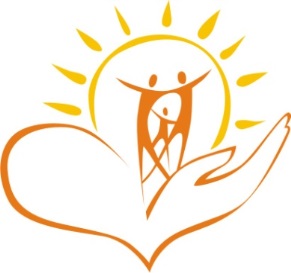 Обследование на ПМПК детей после кохлеарной имплантации, подходы к формулированию заключений ПМПК
Подготовила Шашкова Татьяна Владимировна 
учитель-дефектолог ЦПМПК ГБУ НСО «ОЦДК»
Современная сурдопедагогика как наука, а вместе с ней и специалисты, работающие с детьми с нарушениями слуха, более 10 лет назад столкнулись с новой группой лиц – с теми, кто слухопротезирован системой кохлеарной имплантации. Тысячи пациентов в России после проведения операции нуждаются в длительной слухоречевой реабилитации.

Закономерно встал ряд вопросов об организации и содержании психологопедагогической помощи детям после кохлеарной имплантации и их семьям, о выборе образовательных учреждений, программ обучения в дошкольных и школьных организациях, обучении родителей детей с кохлеарными имплантами реабилитационным методикам.
Особенности восприятия неречевых звуков и речи ребенком с кохлеарным имплантом:
Затруднено восприятие окончаний, предлогов, приставок при общении тихим голосом и на расстоянии.
Звуки и речь, передаваемые КИ в слуховую систему, искажены.
Ребенок плохо понимает речь в шумных условиях, а также при общении с несколькими собеседниками.
У детей не сформировано внимание к окружающим звукам. 
Ребенок плохо локализует звук в пространстве.
Имеются трудности запоминания речевого материала, нарушения слухового внимания.
Категории пациентов, перенесших операцию по кохлеарной имплантации:
Условия, влияющие на речеслуховое восприятие во время психолого-педагогического обследования:
Специалист (сурдопедагог) должен располагаться рядом с ребенком со стороны импланта на расстоянии до 1 метра или перед ним.
Во время обследования важно исключить посторонние шумы.
Все задания вначале предлагаются к выполнению на слухо-зрительной основе (картинки, таблички), и только после того, как становится понятно, что ребенок усвоил содержание упражнения и правильно его выполняет, можно переходить к работе на слух.
При общении с ребенком лучше говорить простыми короткими фразами, с четкой артикуляцией, выделяя голосом ключевые слова фразы, но не утрируя.
Речь специалиста должна быть естественной, внятной, эмоционально окрашенной, с соблюдением правил орфоэпии.
Необходимо использовать все имеющиеся языковые средства, в том числе выражение лица и естественные жесты, для достижения более успешного контакта с ребенком.
Во время обследования голос педагога должен соответствовать уровню разговорной громкости, но для проверки уровня развития речеслухового восприятия говорите с ребенком и тихо, и шепотом, и в более быстром темпе.
Педагогу необходимо применять комментирование своих действий и действий обследуемого для лучшего понимания и запоминания речевого материала.
Каждый раз, задавая вопрос, следует убедиться, что в формулировке отсутствуют незнакомые или непонятные для ребенка слова.
При невозможности (затруднении) ответить, необходимо дать речевой образец, попросить повторить его, активно побуждая ребенка к подражанию.
В ходе реабилитации после кохлеарной имплантации происходит изменение статуса ребенка по двум показателям:
умению говорить
умению пользоваться «новым» слухом
Этот статус меняется, как минимум трижды:
Сотрудники НИИ коррекционной педагогики (Москва) выделяют следующие возможные «итоговые» группы реабилитационного процесса, организуемого на запускающем этапе: 

группа детей, уже приблизившихся к возрастной норме и готовых к вхождению в общеобразовательную среду при минимальной специальной поддержке; 
группа детей, еще не приблизившихся к возрастной норме, но имеющих возможность и перспективу благополучного дальнейшего развития и приближения к норме в обычной среде при постоянном наблюдении и специальной сурдопедагогической поддержке; 
группа детей, не приблизившихся к возрастной норме и не имеющих перспективы приближения с нормой в обычной среде даже при постоянном наблюдении и специальной сурдопедагогической поддержке.
Варианты образовательных маршрутов для детей с кохлеарными имплантами:
Для дошкольников 
(на основании федерального государственного образовательного стандарта дошкольного образования): 

Основная образовательная программа дошкольного образования.  
Адаптированная основная образовательная программа дошкольного образования детей, перенесших операцию по кохлеарной имплантации.
Адаптированная основная образовательная программа дошкольного образования слабослышащих и позднооглохших детей. 
Адаптированная основная образовательная программа дошкольного образования детей с тяжелыми нарушениями речи. 
Адаптированная основная образовательная программа дошкольного образования детей с тяжелыми множественными нарушениями развития.
Адаптированная основная образовательная программа дошкольного образования глухих детей.
Варианты образовательных маршрутов для детей с кохлеарными имплантами:
Для школьников младшего школьного возраста
(на основании федерального государственного образовательного стандарта начального общего образования обучающихся с ограниченными возможностями здоровья): 

Основная образовательная программа начального общего образования. 
Адаптированная основная общеобразовательная программа начального общего образования слабослышащих и позднооглохших обучающихся (варианты 2.1, 2.2, 2.3 ФГОС НОО ОВЗ). 
Адаптированная основная общеобразовательная программа начального общего образования обучающихся с тяжелыми нарушениями речи (варианты 5.1, 5.2 ФГОС НОО ОВЗ). 
Адаптированная основная общеобразовательная программа начального общего образования обучающихся с задержкой психического развития (варианты 7.1, 7.2 ФГОС НОО ОВЗ. 
Адаптированная основная общеобразовательная программа начального общего образования глухих обучающихся (варианты 1.1, 1.2, 1.3, 1.4 ФГОС НОО ОВЗ).
Таким образом, дети перенесшие операцию по кохлеарной имплантации, это особая группа детей, которых мы не можем отнести ни к глухим, ни к слабослышащим, ни к слышащим. Процесс психолого-педагогического обследования таких детей уникален, сопровождается целым рядом трудностей, связанных со специфическими особенностями его развития: когда необходимо учитывать время проведения операции по КИ, слуховые возможности ребенка, уровень развития слухового, слухо-зрительного восприятия, особенности речевого развития, навыки коммуникации, его психофизические особенности, также важно определить на каком из этапов реабилитации в данный момент он находится. И, соответственно, выработать правильную стратегию дальнейшего сопровождения имплантированного ребенка.
Спасибо за внимание